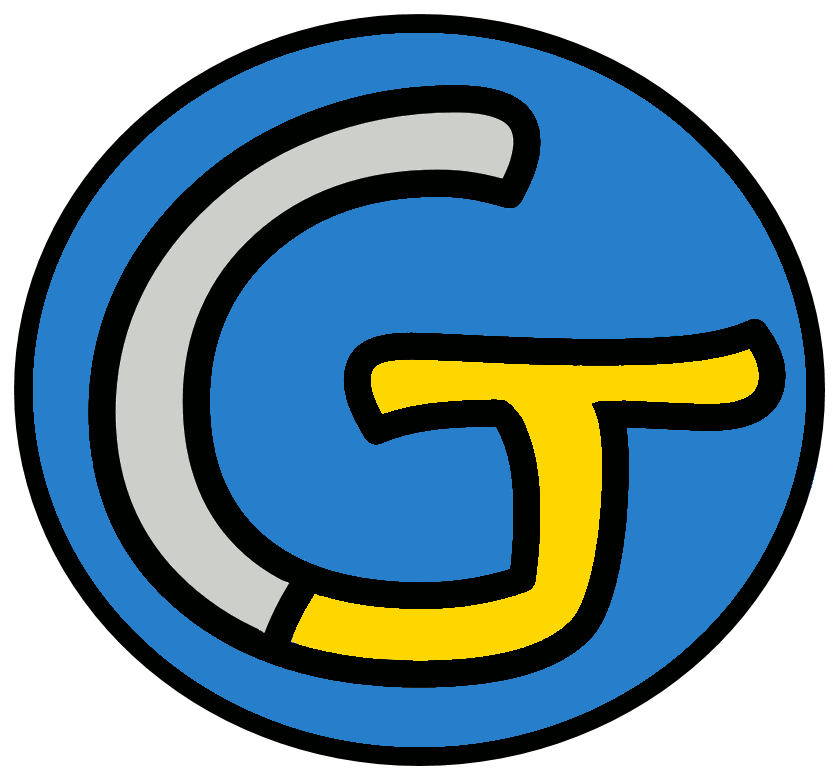 Mathématiques – Problèmes
Problèmes additifs
 Comparaison 2
Aujourd’hui, nous continuons à travailler sur des problèmes additifs.
Un problème additif est un problème qui peut être résolu par
une addition ou une soustraction.
Pour trouver la bonne opération, il faut bien comprendre le problème,
et c’est ce que nous allons continuer à travailler avec un nouveau problème !
Comme la dernière fois, nous allons travailler sur des problèmes de
comparaison.
Dans ces problèmes, deux collections de la même chose sont comparées.
Lors de la première séance, nous cherchions une des collections.
Nous connaissions l’autre collection et la comparaison.
Si la deuxième collection était plus grande : addition.
Si la deuxième collection était plus petite : soustraction.
Mais aujourd’hui, nous allons travailler sur autre chose...
Dans un magasin, un jouet vaut 24 €. Il vaut 65 € dans un autre magasin.
De combien est-il plus cher dans le 2ème magasin ?
Dans ce problème, on parle
du prix d’un jouet.
24 €
On connait le prix du jouet dans deux magasins.
On cherche donc la
?
différence entre les deux prix.
65 €
Dans un magasin, un jouet vaut 24 €. Il vaut 65 € dans un autre magasin.
De combien est-il plus cher dans le 2ème magasin ?
Pour trouver cette différence, il va falloir calculer une
24 €
soustraction.
65 - 24 =
41
Le jouet est 41 € plus cher dans le deuxième magasin.
?
65 €
Aujourd’hui, nous allons chercher
la comparaison.
Je connais les deux collections : je cherche la différence entre ces collections.
Je dois donc poser
une soustraction : la plus grande collection moins la plus petite.
24 €
Voyons d’autres exemples.
?
65 €
Pierre mesure 1 m 27 cm. Annie mesure 1 m 32 cm.
De combien de centimètres Annie est-elle plus grande que Pierre ?
Dans ce problème, on parle
de la taille de deux enfants.
1 m 
27 cm
On connait la taille des deux enfants.
On cherche donc la
?
différence entre les tailles.
1 m 
32 cm
Pierre mesure 1 m 27 cm. Annie mesure 1 m 32 cm.
De combien de centimètres Annie est-elle plus grande que Pierre ?
Nous allons donc poser une
soustraction.
1 m 
27 cm
32 - 27 =
5
Annie est 5 cm plus grande que Pierre.
?
1 m 
32 cm
Au marathon de Paris, Pierre est arrivé 972ème et Alex 788ème.
De combien de places Alex a-t-il devancé Pierre ?
Dans ce problème, on parle
du classement à une course.
972ème
On connait la place des deux personnes.
On cherche donc la
?
différence entre les classements.
788ème
Au marathon de Paris, Pierre est arrivé 972ème et Alex 788ème.
De combien de places Alex a-t-il devancé Pierre ?
Nous allons donc poser une
soustraction.
972ème
972 - 788 =
184
Alex a devancé Pierre de 184 places.
?
788ème
À l’école des Sapins, il y a 140 élèves. A l’école Argouse il y en a 83.
Combien d’élèves y a-t-il de plus à l’école des Sapins ?
Dans ce problème, on parle
140 élèves
du nombre d’élèves.
On connait l’effectif de deux écoles.
On cherche donc la
?
différence entre les effectifs.
83 élèves
À l’école des Sapins, il y a 140 élèves. A l’école Argouse il y en a 83.
Combien d’élèves y a-t-il de plus à l’école des Sapins ?
Nous allons donc poser une
soustraction.
140 élèves
140 - 83 =
57
L’école des Sapins compte 57 élèves de plus que l’école Argouse.
?
83 élèves
Gardons un exemple, et à vous de jouer !
Dans un magasin, un jouet vaut 24 €. Il vaut 65 € dans un autre magasin.
De combien est-il plus cher dans le 2ème magasin ?
24 €
65 - 24 =
41
Le jouet est 41 € plus cher dans le deuxième magasin.
?
65 €